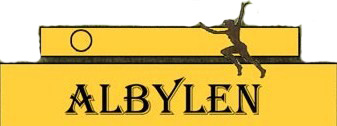 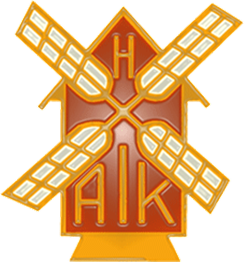 Detta evenemang dokumenteras med film och foto
Det går bra att meddela om du inte vill vara med på bild eller om du
opponerar dig mot publicerad bild (då kommer bilden att tas bort)
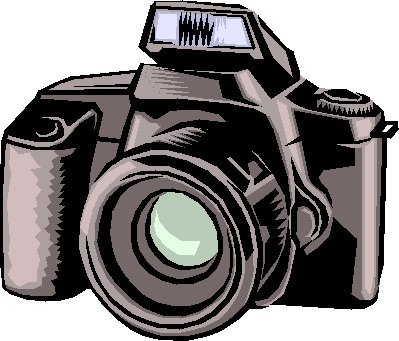 Kontaktperson: _______________________________________
Läs mer i vår integritetspolicy på våra hemsida www.albylen.se